КУРСК ТЕАТРАЛЬНЫЙ
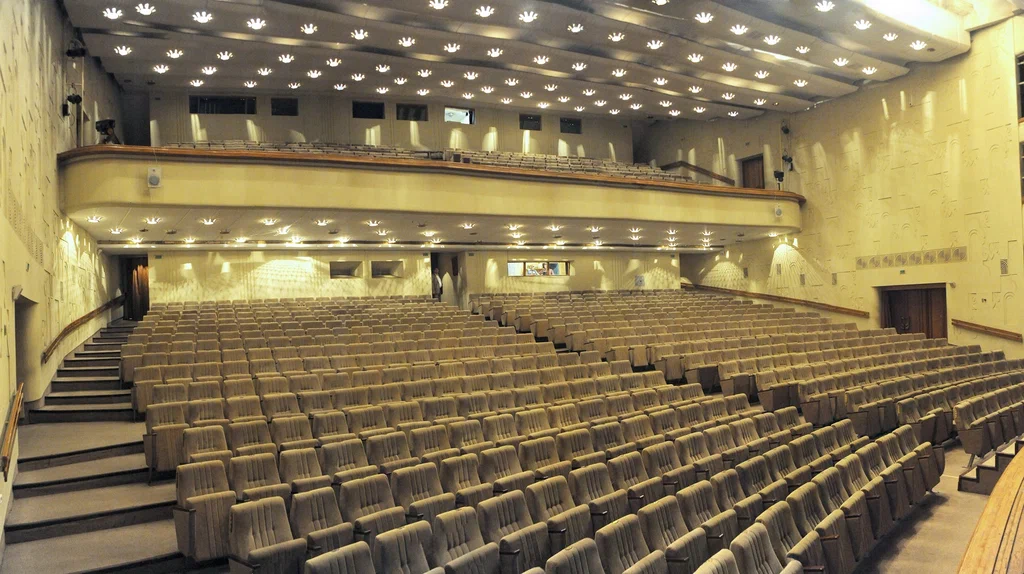 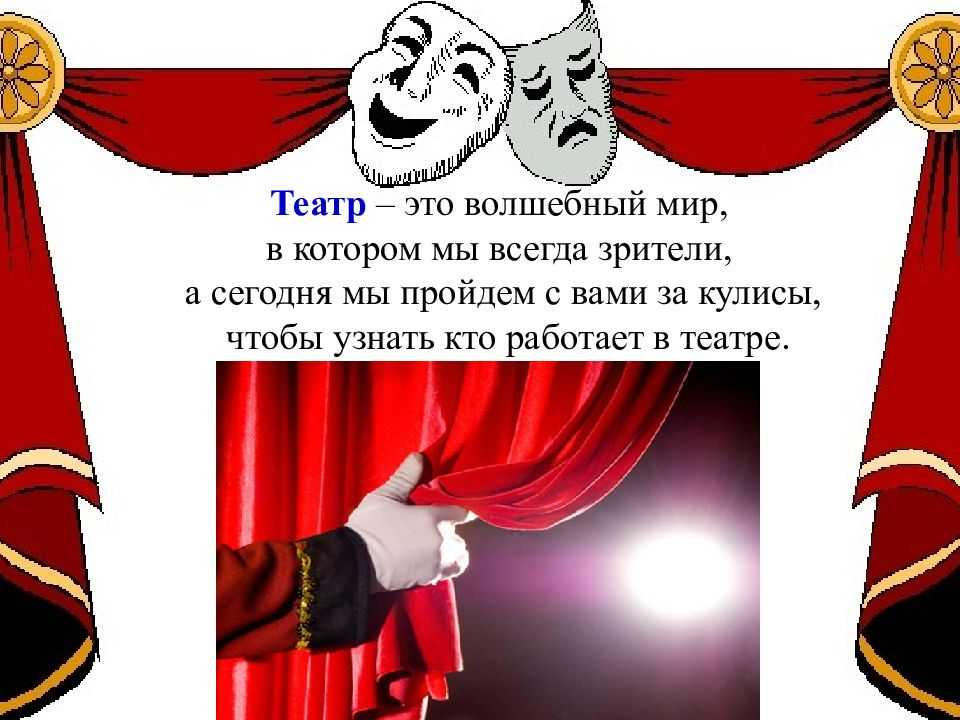 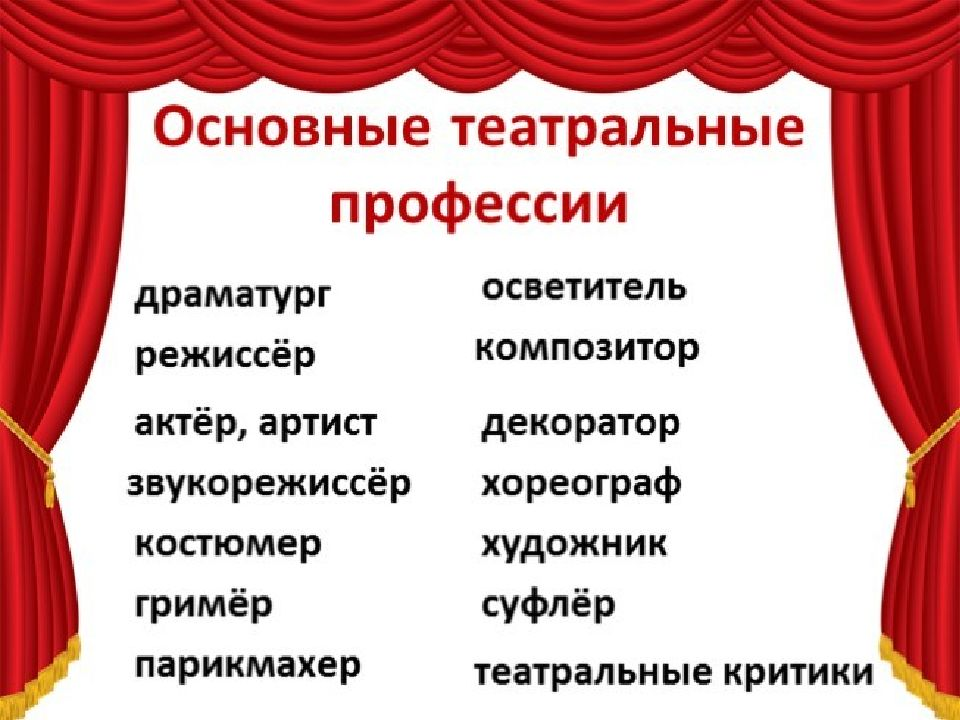 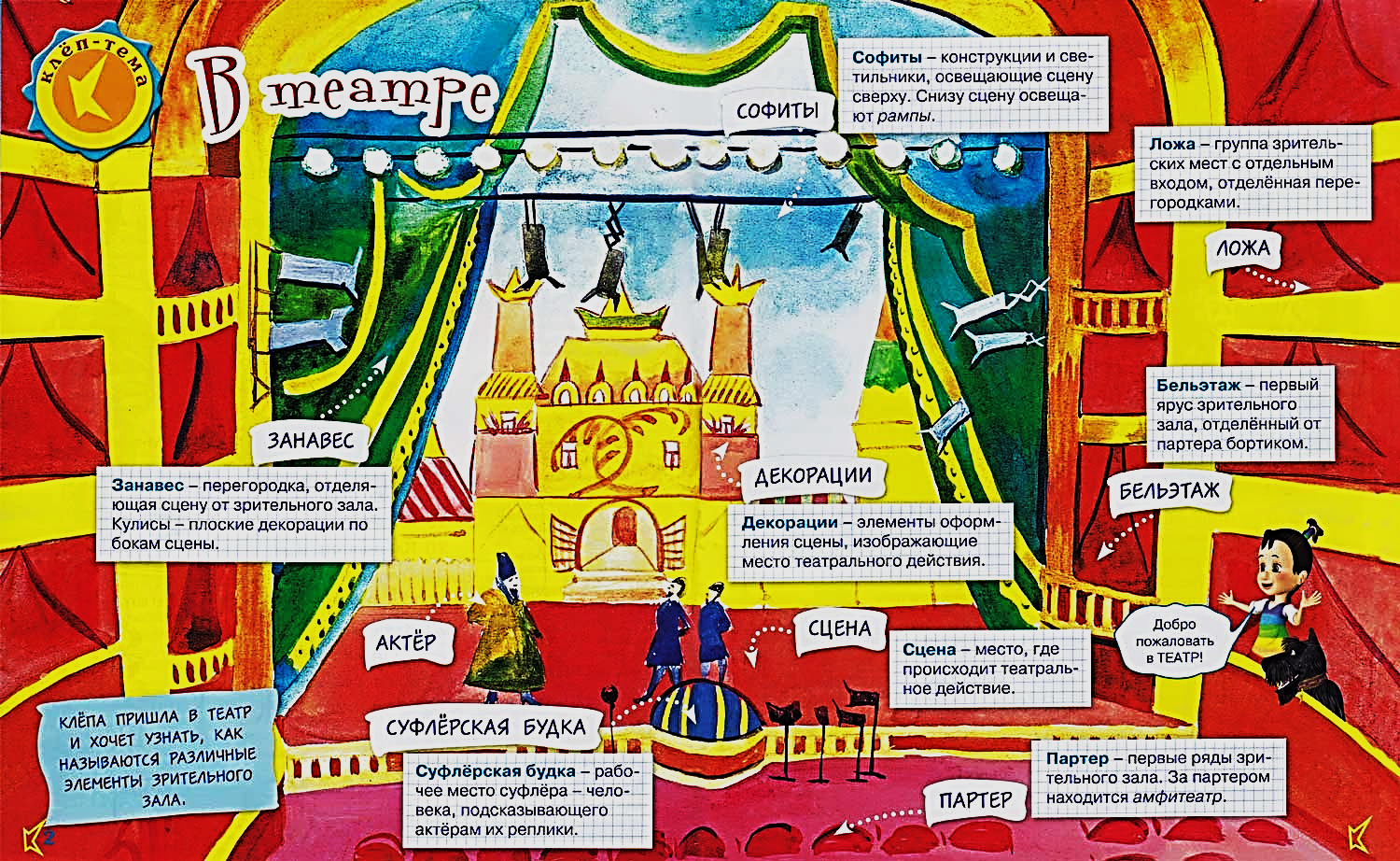 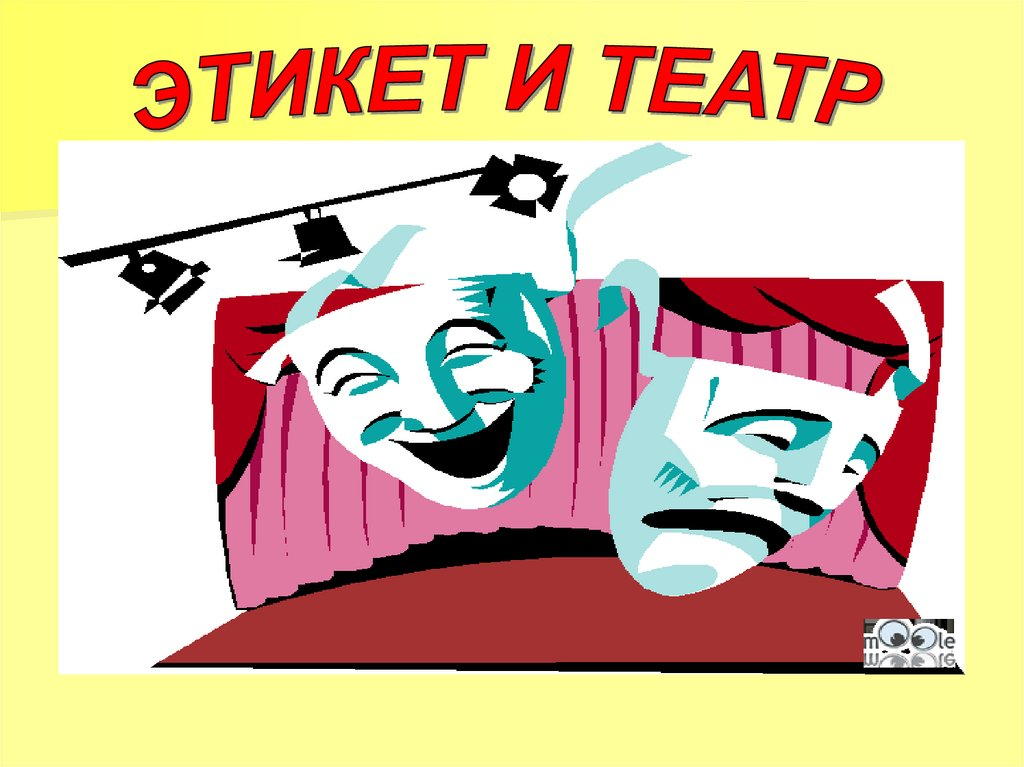 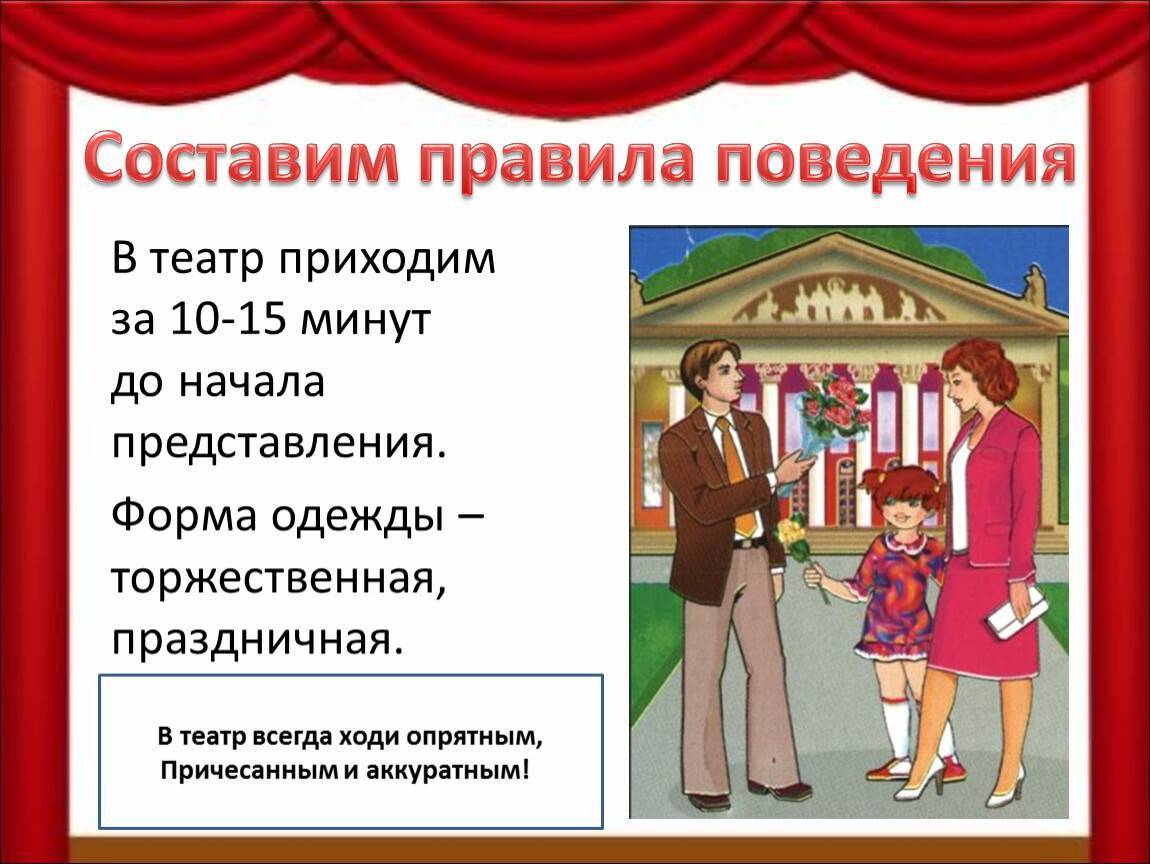 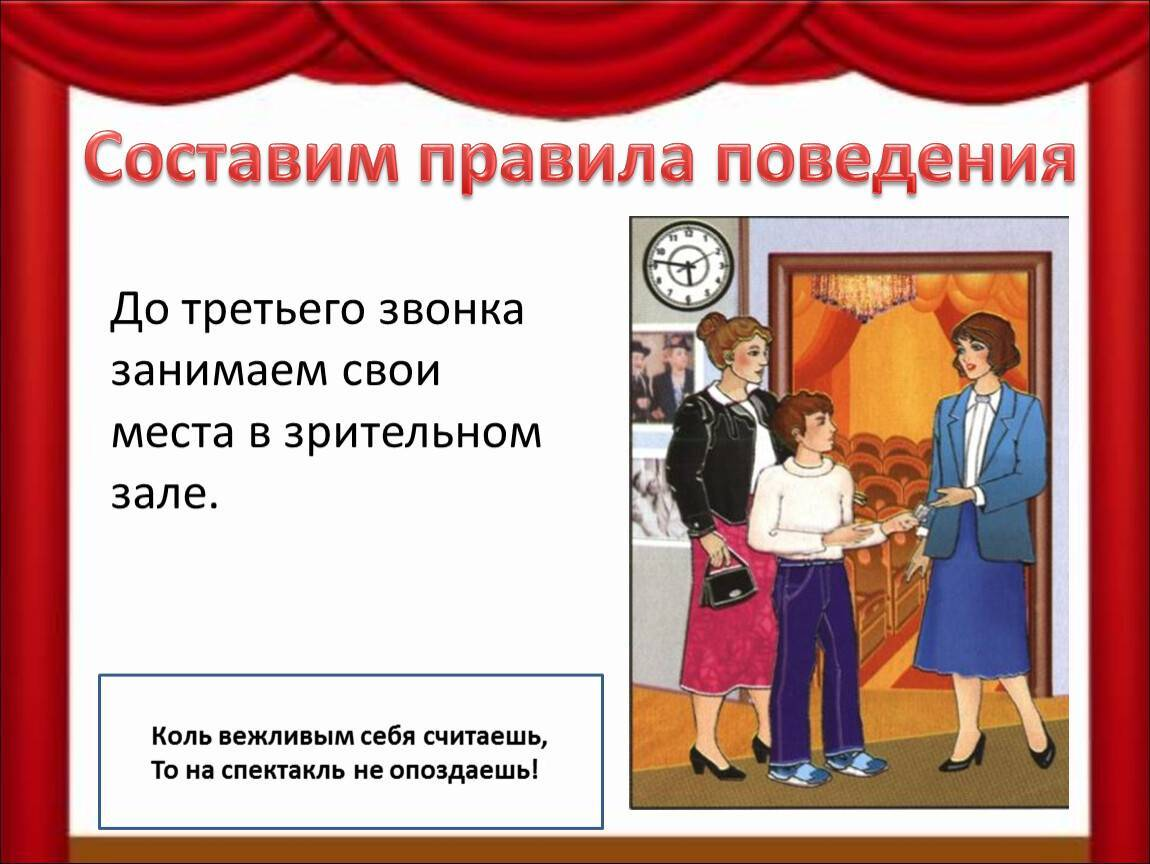 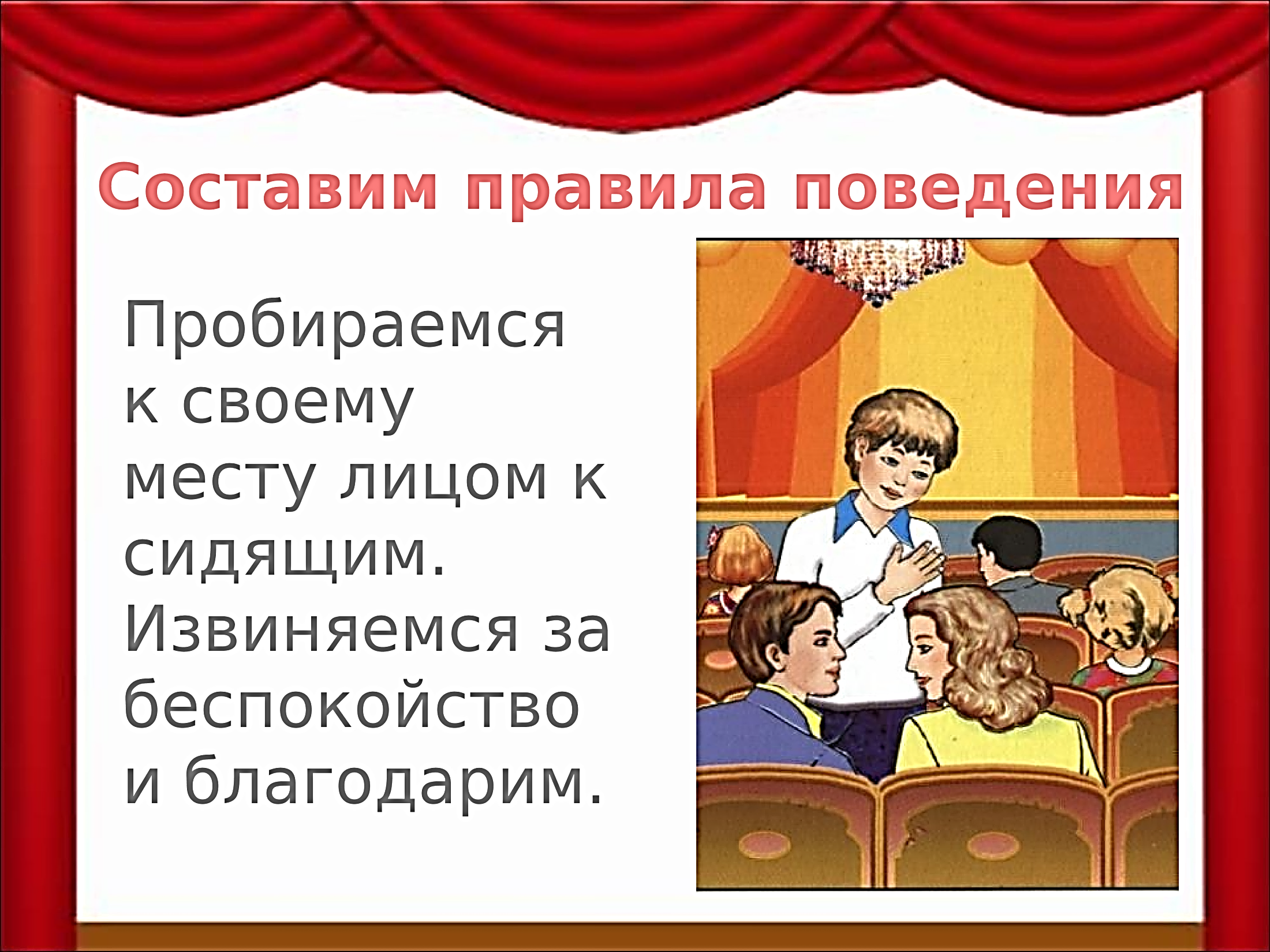 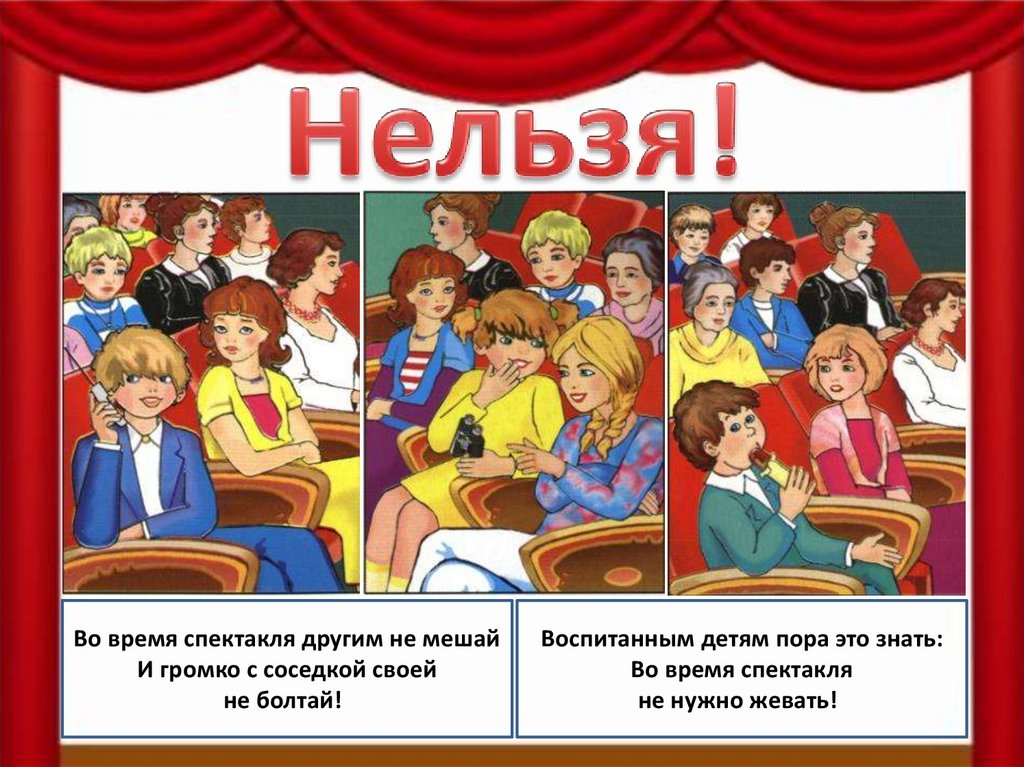 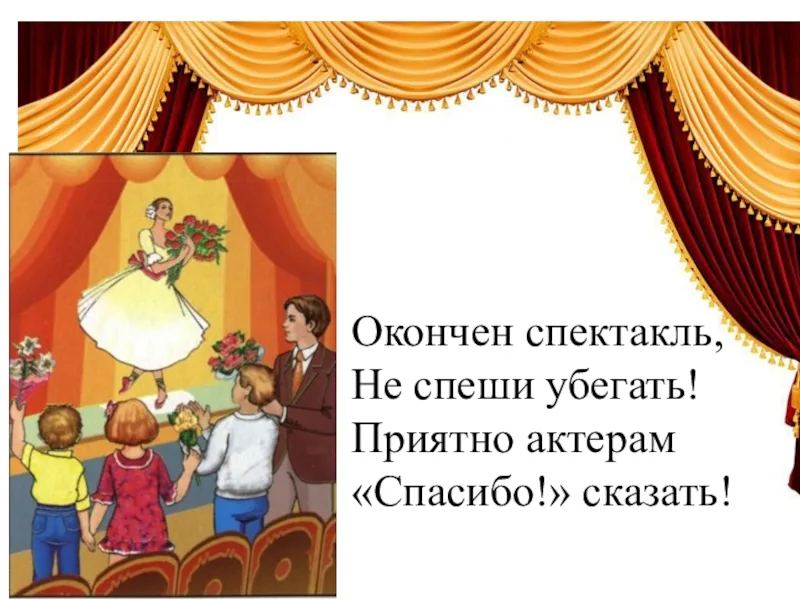 Курский государственный драматический театр имени А. С. Пушкина
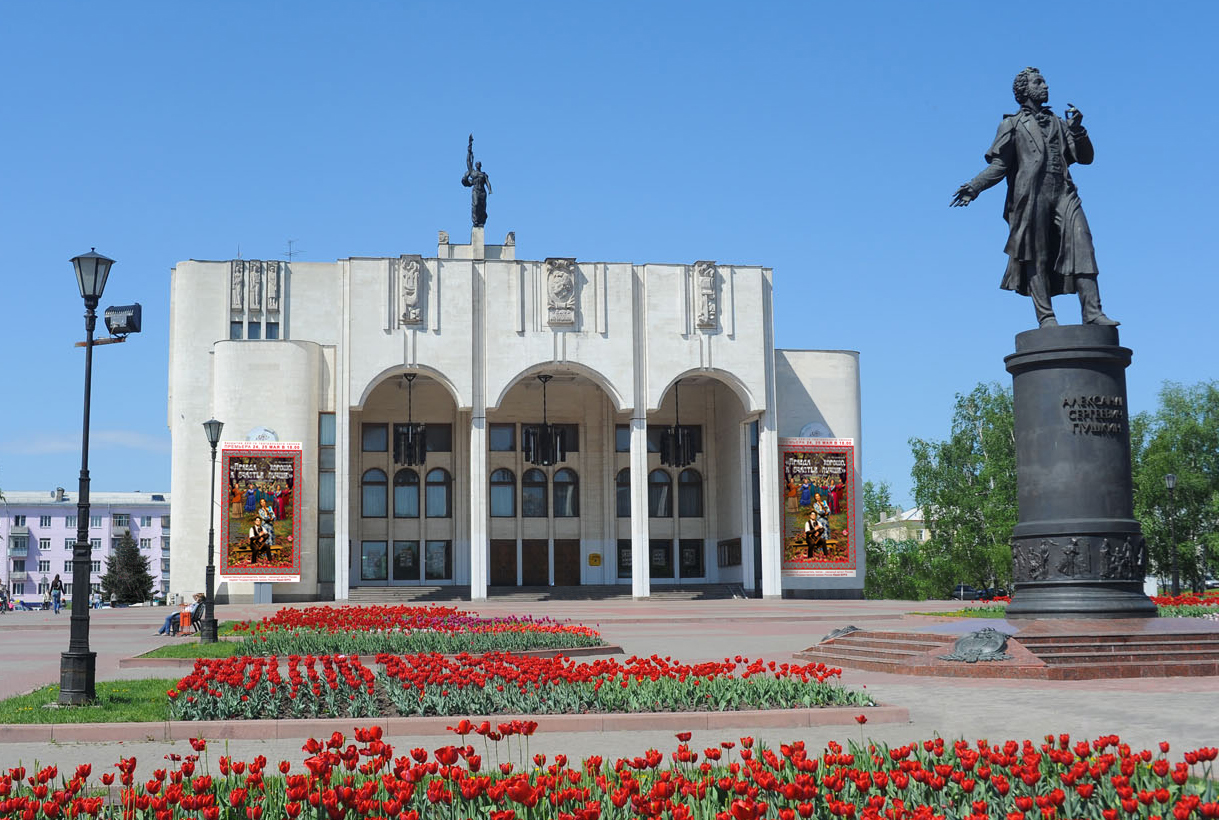 Курский государственный театр кукол
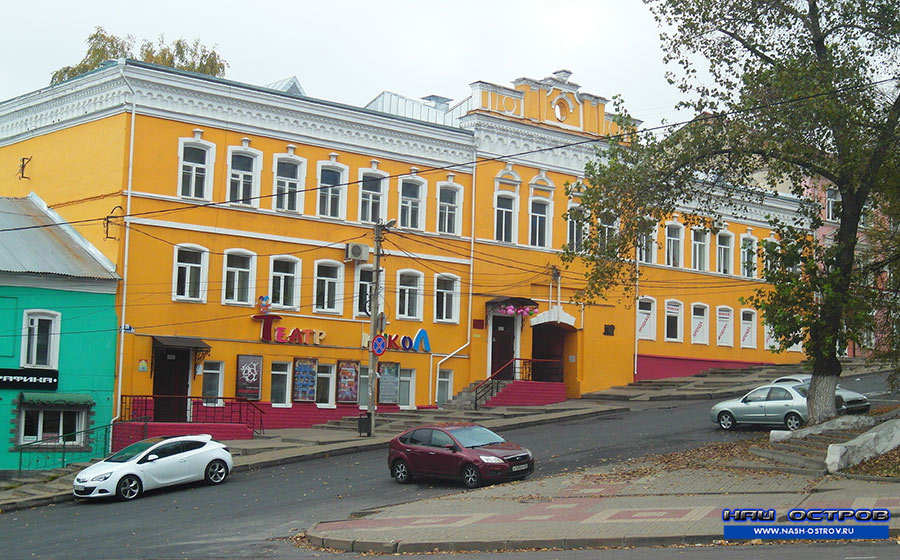 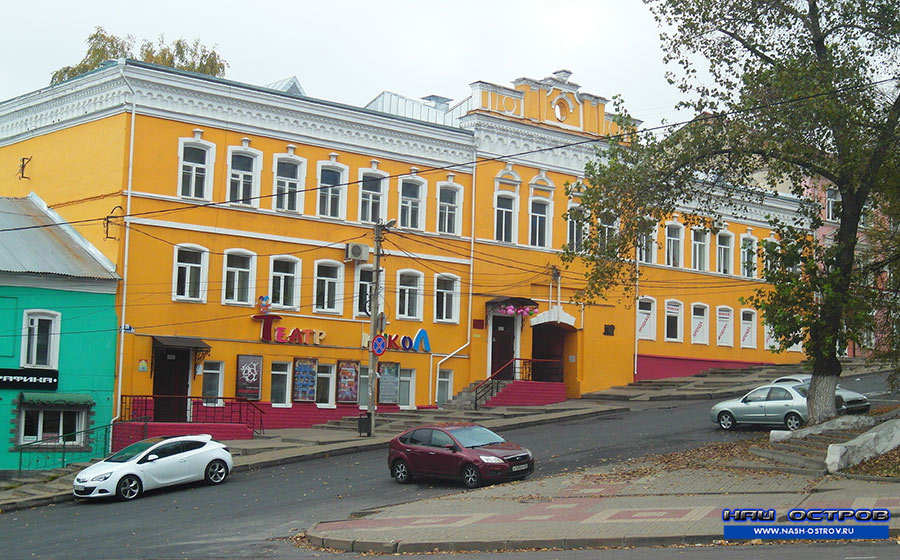 Курский театр юного зрителя «Ровесник» имени И. В. Селиванова
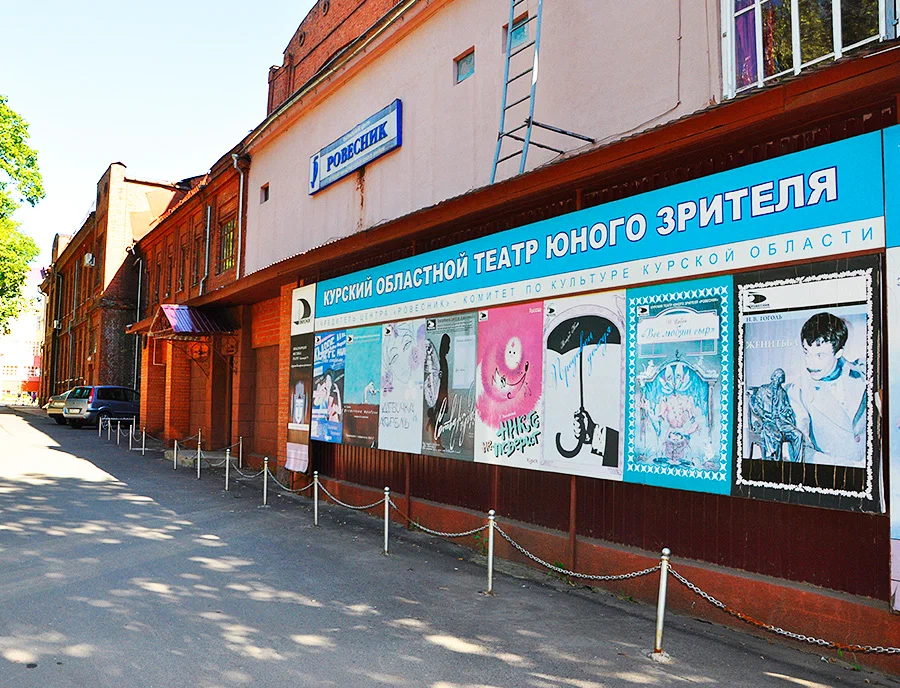